العمل التطبيقي رقم 02
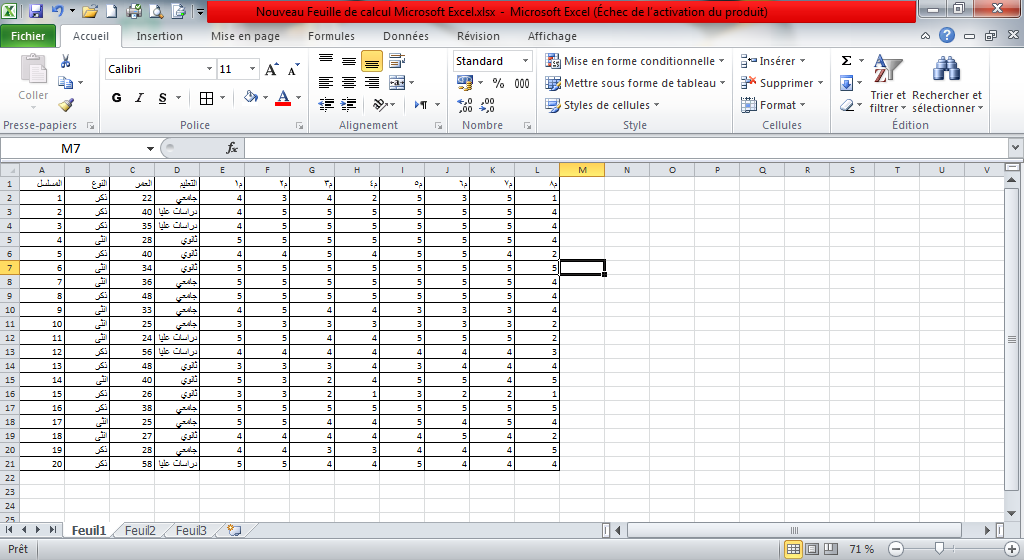 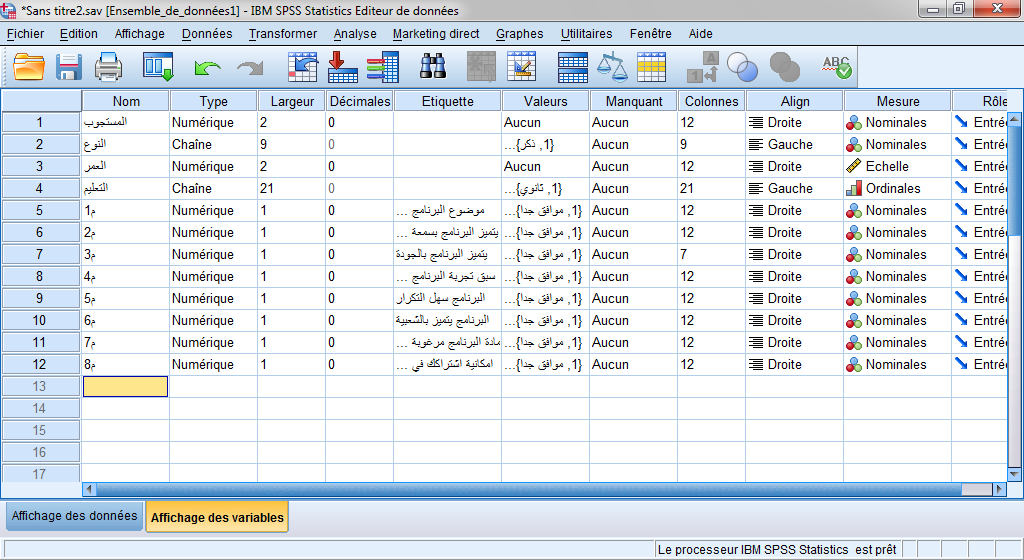 قياس صدق وثبات الاستبيان
اول خطوة للاجابة على اي استبيان لابد من التعرف على معاملي (الصدق و الثبات)
معامل الثبات: لاجراء اختبار الثبات لاسئلة الاستبيان نستخدم احد معاملات الثبات من بينها معامل «كرونباخ الفا» و هو ياخذ قيم تتراوح بين الصفر والواحد فاذا كان معامل الثبات مساويا للصفر فلا يوجد ثبات في البيانات والعكس صحيح وكلما اقتربت قيمة المعامل من الواحد يكون ثبات البيانات مرتفعا و كلما اقتربت قيمته من الصفر يكون الثبات منخفضا اي ان زياذة قيمة معامل الفا كرونباخ تعني زيادة مصداقية البيانات
معامل الصدق: وهو الجذر التربيعي لمعامل الثبات
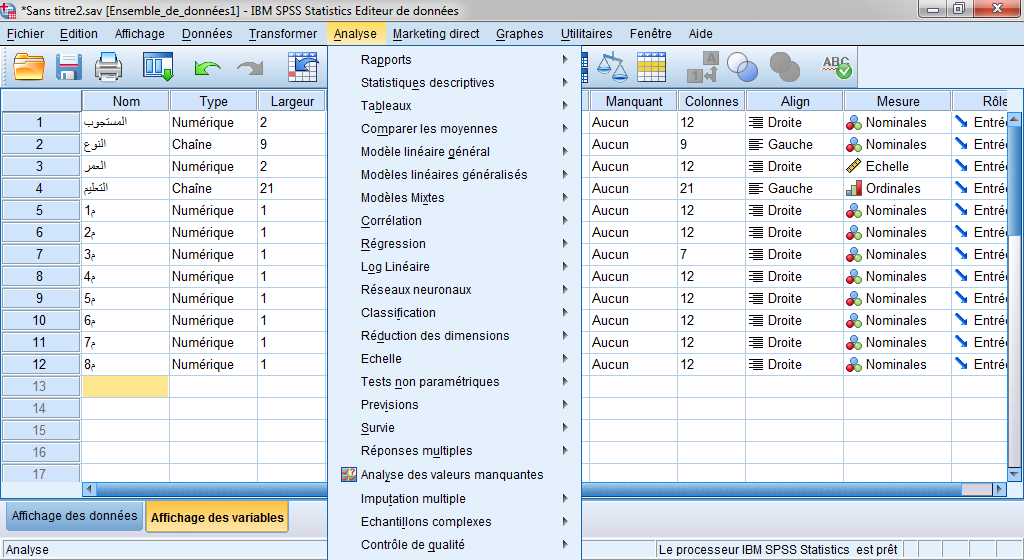 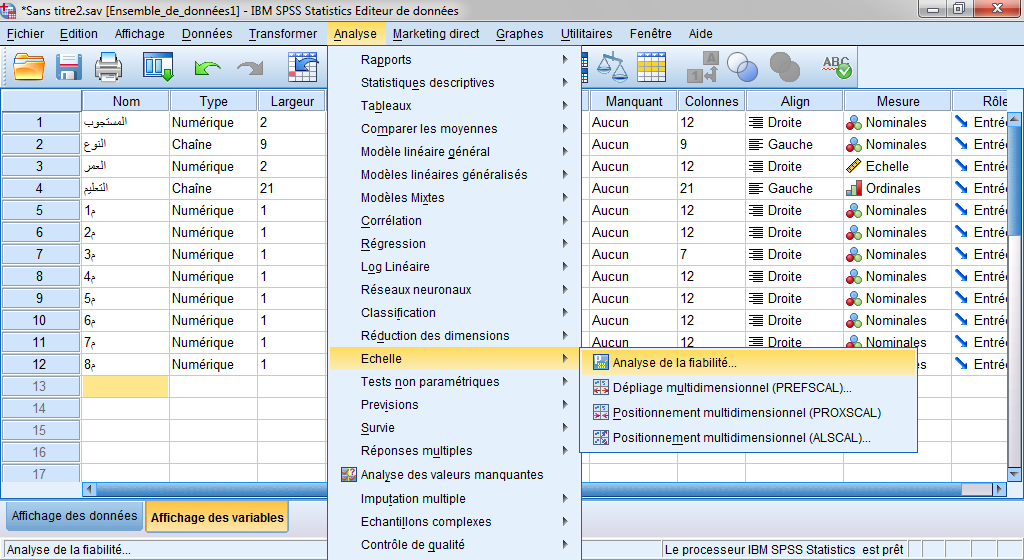 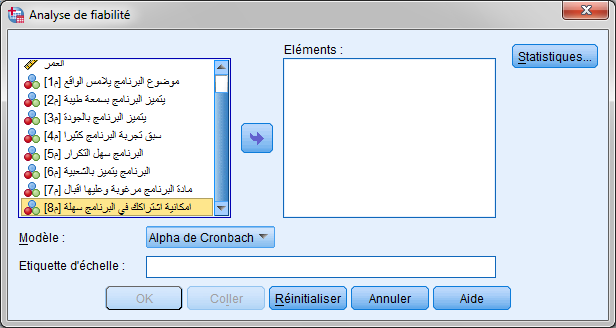 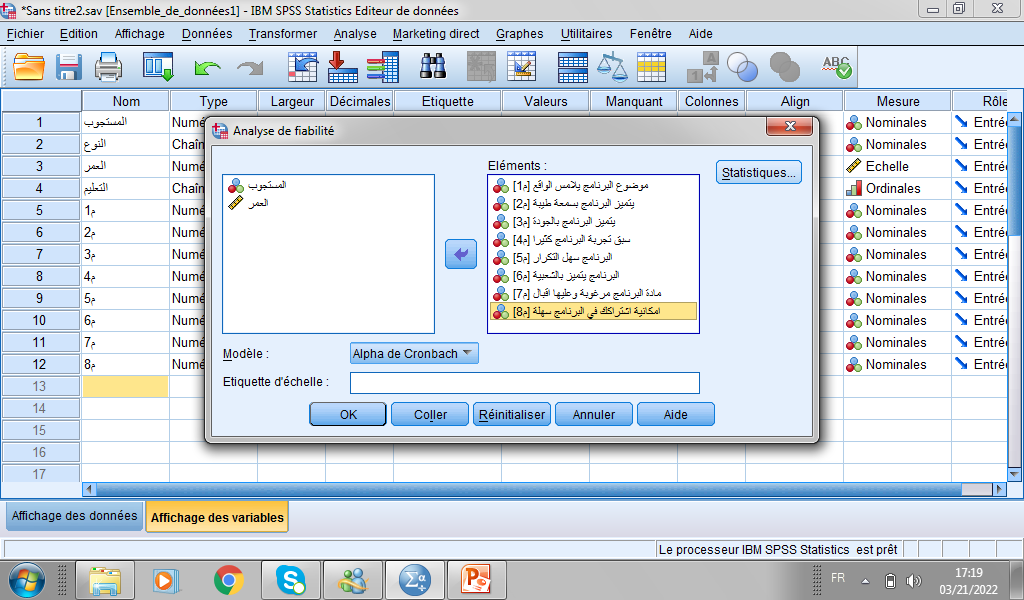 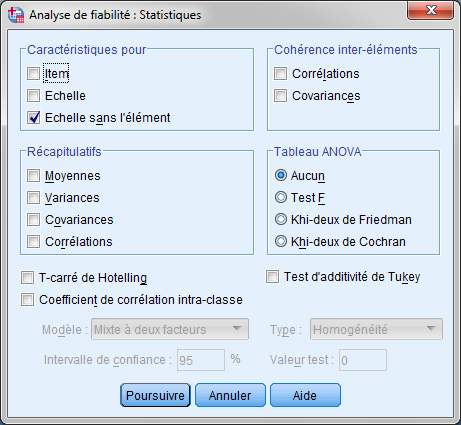 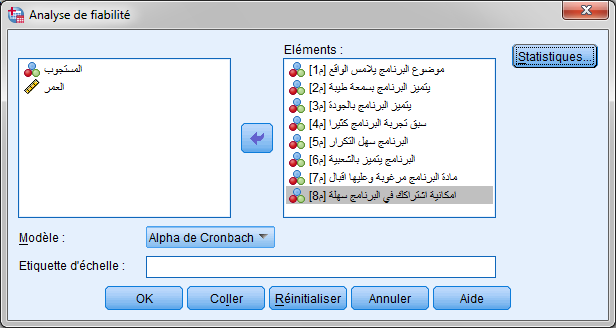 النتائج
يوضح الجدول الاول ان معامل الفا كرونباخ 0.915 وهو مرتفع و موجب الاشارة و عدد البيانات 8
يوضح الجدول الثاني  العمود الاول يوضح متوسط المقياس عند حذف العبارة اما العمود الثاني يوضح تباين المقياس عند حذف العبارة و العمود الثالث يوضح معامل الارتباط المصحح بين كل عبارة و الدرجة الكلية للمقياس والعمود الرابع يوضح قيمة معامل الفا كرونباخ عند حذف العبارة 
وهنا يتضح ان معامل الفا كرونباخ يزداد عند حذف العبارة الثامنة(امكانية اشتراكك في البرنامج سهلة) اي ان هذه العبارة تضعف المقياس وان حذف هذه العبارة يؤدي الى زيادة الثبات فعند حذفها يصبح معامل الفا كرونباخ 0.932 بدلا من 0.915كما موضح في جدول النتائج و منه معامل الصدق هو الجد التربيعي لمعامل الثبات و الذي يساوي 0,957
حساب مقايس النزعة المركزية و التشتت لاعمار المستفدين
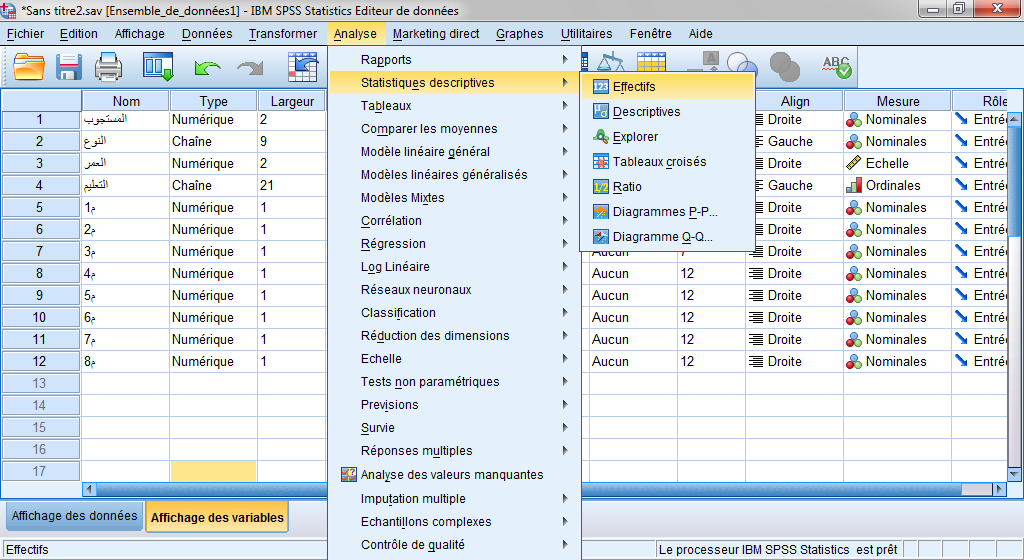 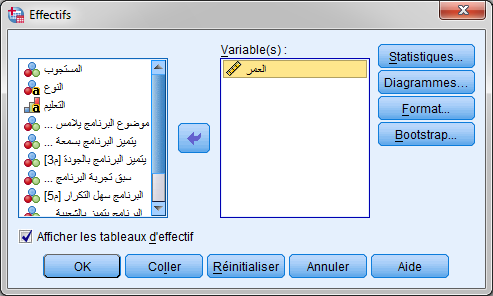 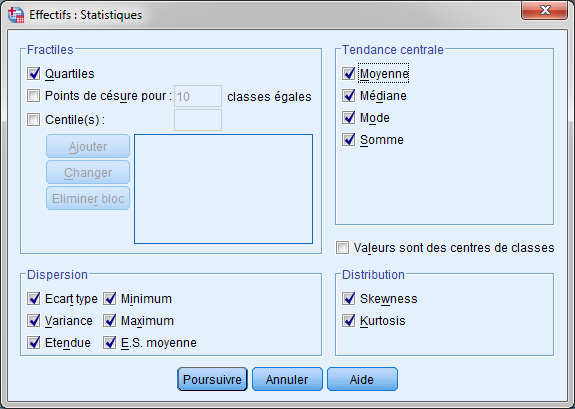 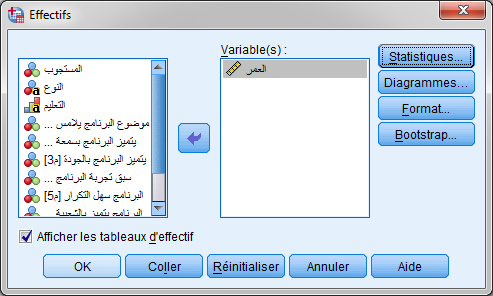 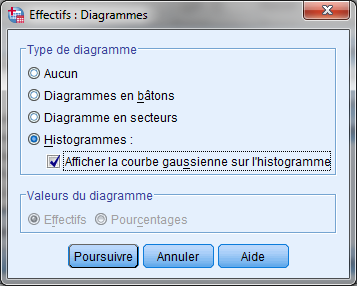 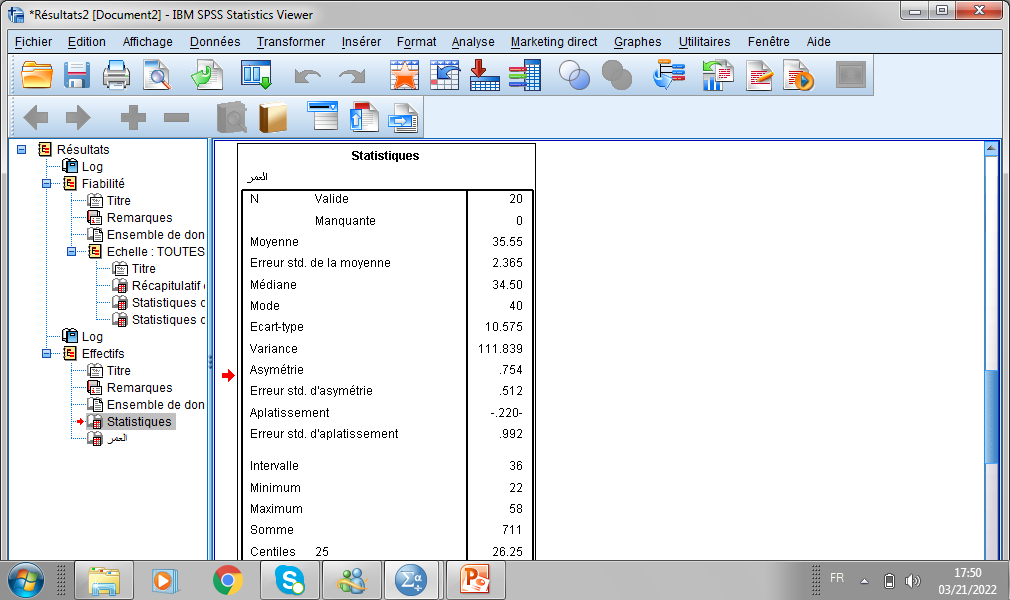 فلو اسقطنا عمودا من قمة المنحنى نجد ان المنحنى غير متماثل وملتويا ناحية اليمين وبذلك فان البيانات لا تتوزع توزيعا طبيعيا